JCCP: Joint Content Conformance Project
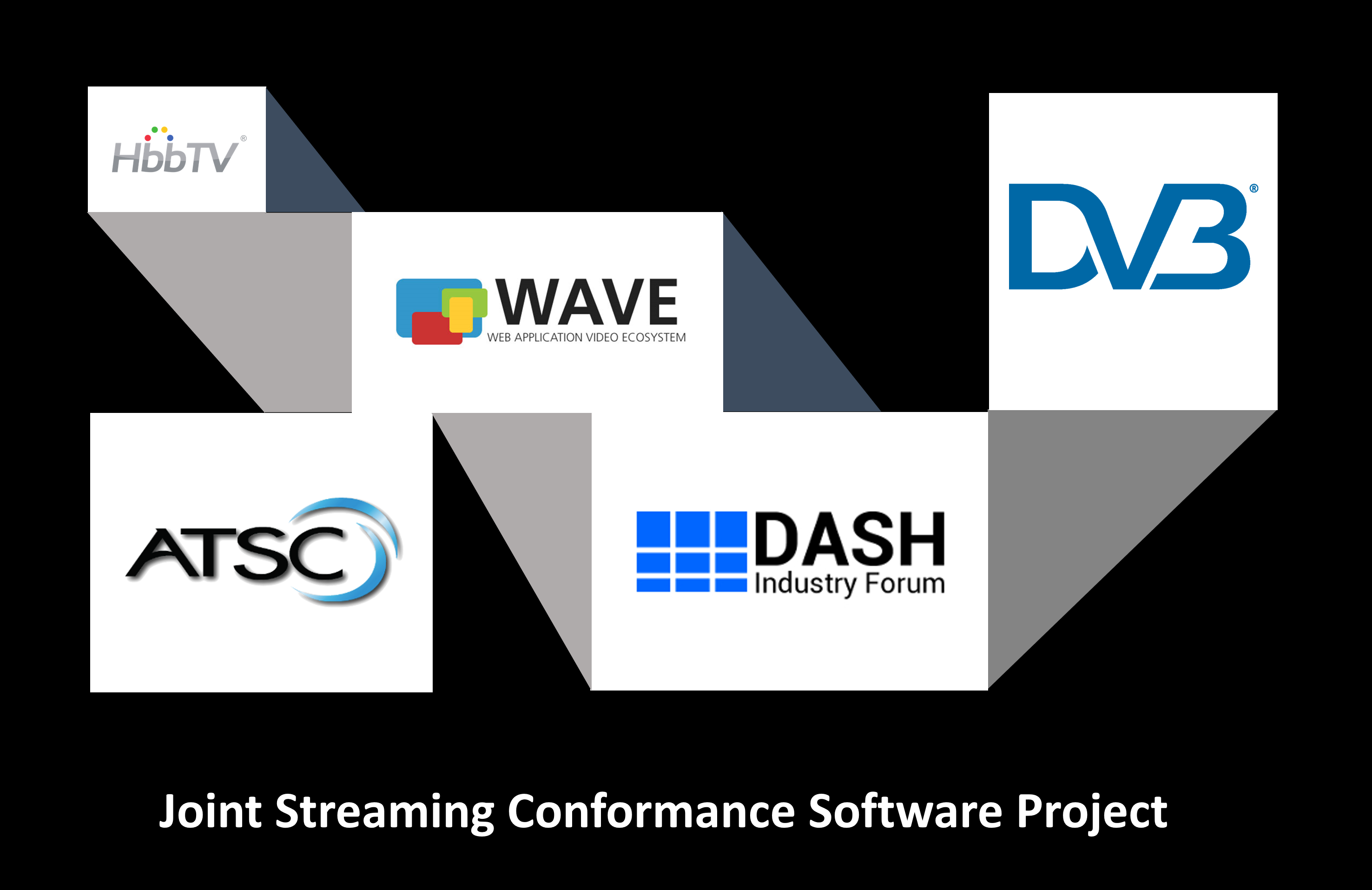 ATSC   |   CTA   |   DASH-IF   |   DVB   |   HbbTV
…with support from Apple
© 2021 CTA® / Proprietary and Confidential
1
About the Joint Content Conformance Project
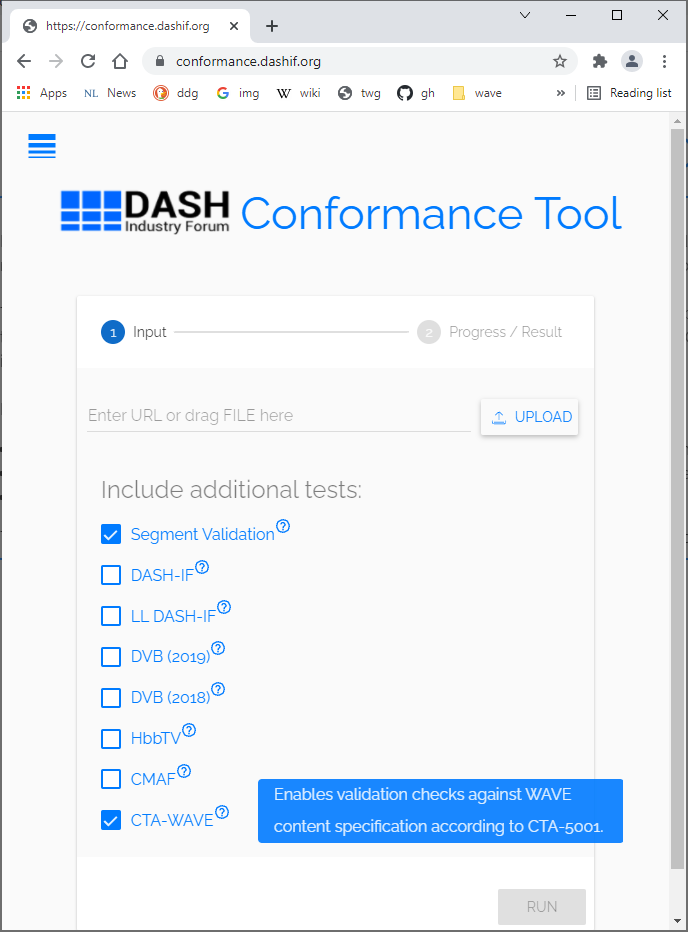 DASH-IF maintains an open-source software tool at conformance.dashif.org
Currently used by multiple SDO’s
Tool capabilities
Validates the MPD vs. ISO/IEC 23009-1 DASH MPD & Segment Formats
Validates applicable profiles
(Optional) Segment Validation
(Optional) CTA WAVE / DASH-IF / DVB / HbbTV / MPEG-CMAF
But
Code has been developed and maintained for >10 years
Code uses multiple languages and tools
It’s difficult to maintain, hard to extend
Project Status
“Conformance Partners” getting into contract
Letter of Intent signed by ATSC | CTA | DASH-IF | DVB | HbbTV
Cost-sharing Agreement in drafting
Can consider additional participants
Phase 1, requirements & structure – Completed (study funded by DASH-IF)
Phase 2
RFP out now (see https://dashif.org/news/jscsp/) 
Anticipate a 12-month project
SDOs potentially get:
ISOBMFF segment validator (shared jointly w/ other parties)
SDO-specific module
© 2021 CTA® / Proprietary and Confidential
3
Strategies and Goals
Refactor in fewer languages/tools
Make additional (selected) improvements
Eliminate JVM in runtime
Define unified API across modules
Create distinct ISOSegmentValidator
12-month project, starting late 2021/early 2022

Easier maintenance/accuracy/extensions
Support for: CMAF, DASH, DVB, HbbTV, HLS, WAVE Content and DASH-HLS, Service Validation
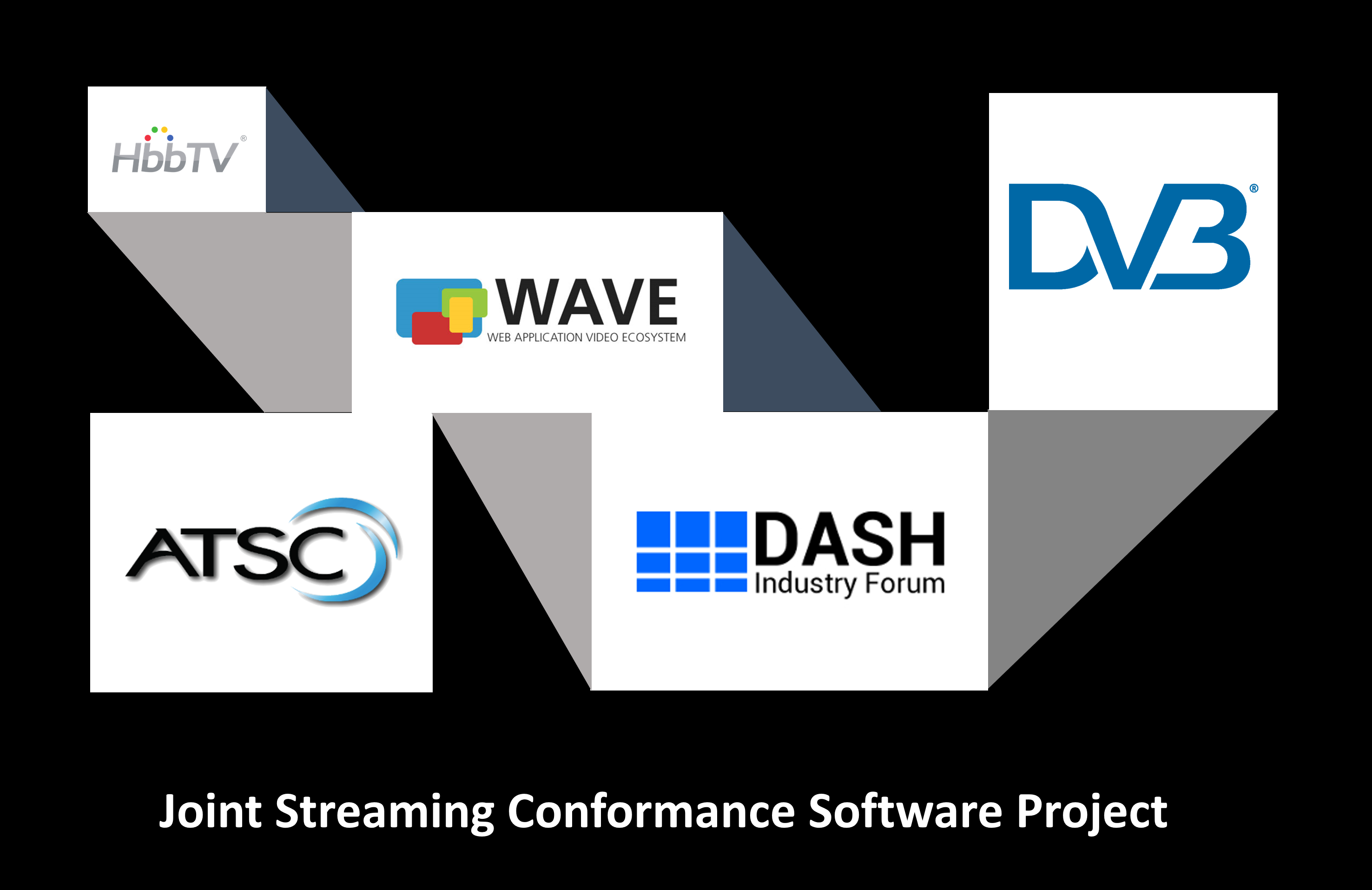 Questions?
5
© 2021 CTA® / Proprietary and Confidential